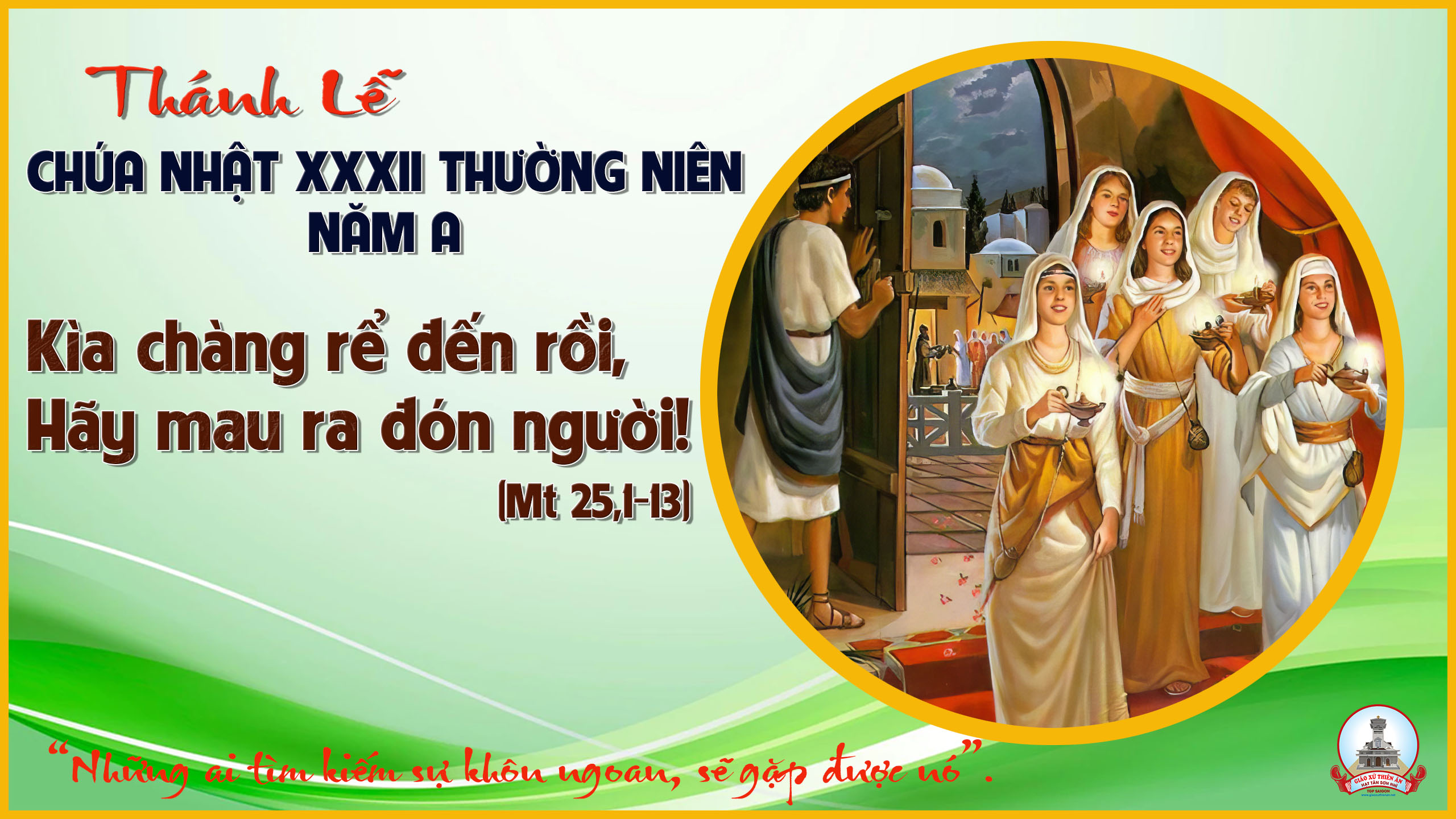 TẬP HÁT CỘNG ĐOÀN
Đk: Lạy Chúa, Thiên Chúa con tôn thờ, linh hồn con luôn khao khát Ngài.
Alleluia-Alleluia: Anh em hãy tỉnh thức và hãy sẵn sàng, vì vào giờ anh em không ngờ, Con Người sẽ đến.  Alleluia.
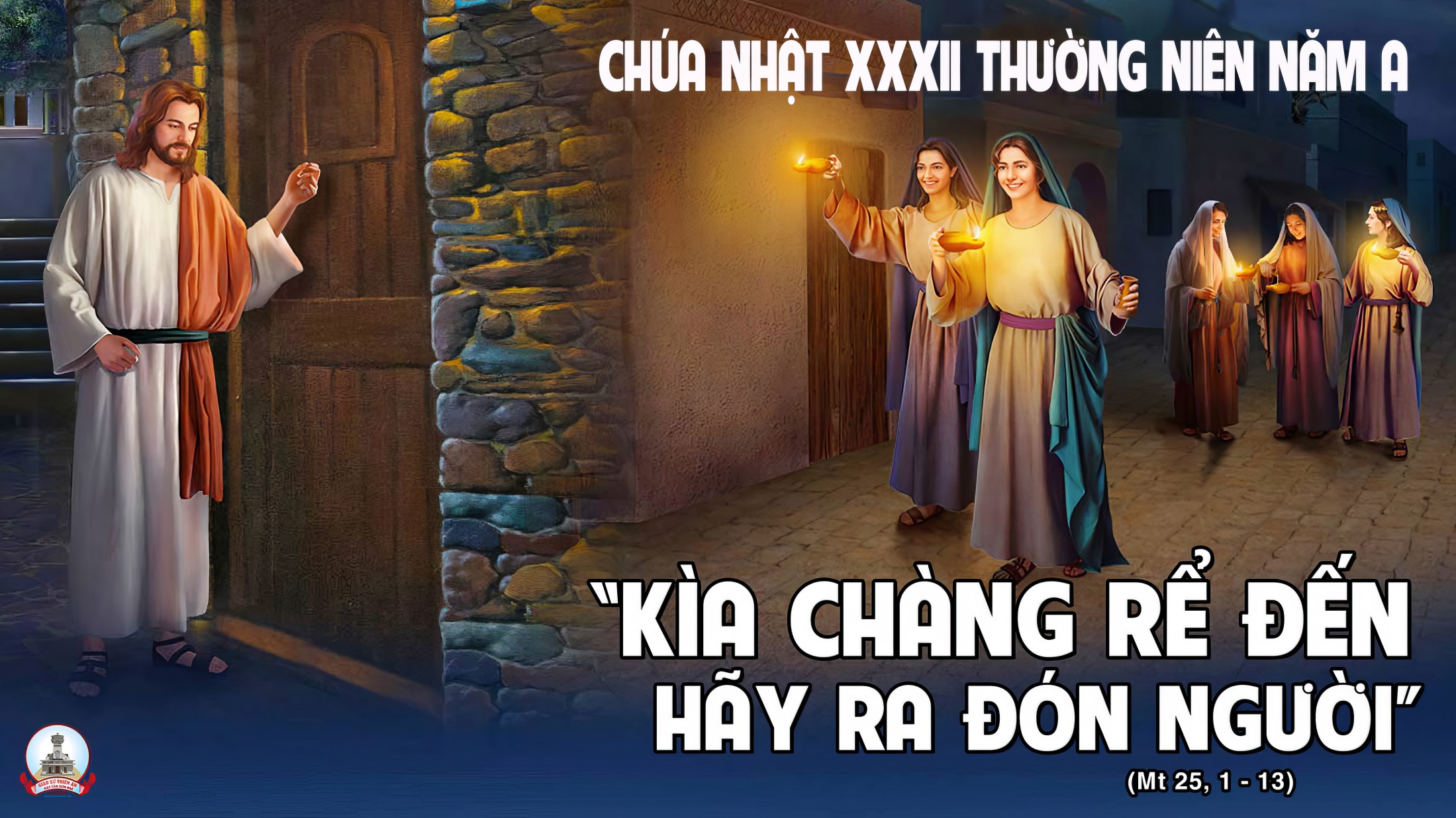 Ca Nhập LễChung Một Niềm TinĐỗ Vy Hạ
Pk1: Chung một niềm tin, chúng con sum họp về đây, quanh bàn thờ Cha, dâng lên lời kinh thánh ái. Cám tạ hồng ân, Cha đã khứng ban đêm ngày, giữ gìn hồn thơ, trong trắng như cành huệ tươi.
ĐK: Al-lê-lu-ia. Al-lê-lu-ia, bao uy quyền vinh dự thuộc về Chúa chúng ta. Khắp thế giới muôn người, khắp trái đất muôn loài, hãy ca ngợi tình Ngài chan hòa ngàn nơi.
Pk2: Con cùng một Cha, chúng con chung một Thần Linh, quy tụ về đây, chia nhau cùng một tấm bánh. Dâng lời tụng ca, Danh Chúa khắp nơi xa gần, sáng tựa vầng dương, sưởi ấm cõi lòng lạnh băng.
ĐK: Al-lê-lu-ia. Al-lê-lu-ia, bao uy quyền vinh dự thuộc về Chúa chúng ta. Khắp thế giới muôn người, khắp trái đất muôn loài, hãy ca ngợi tình Ngài chan hòa ngàn nơi.
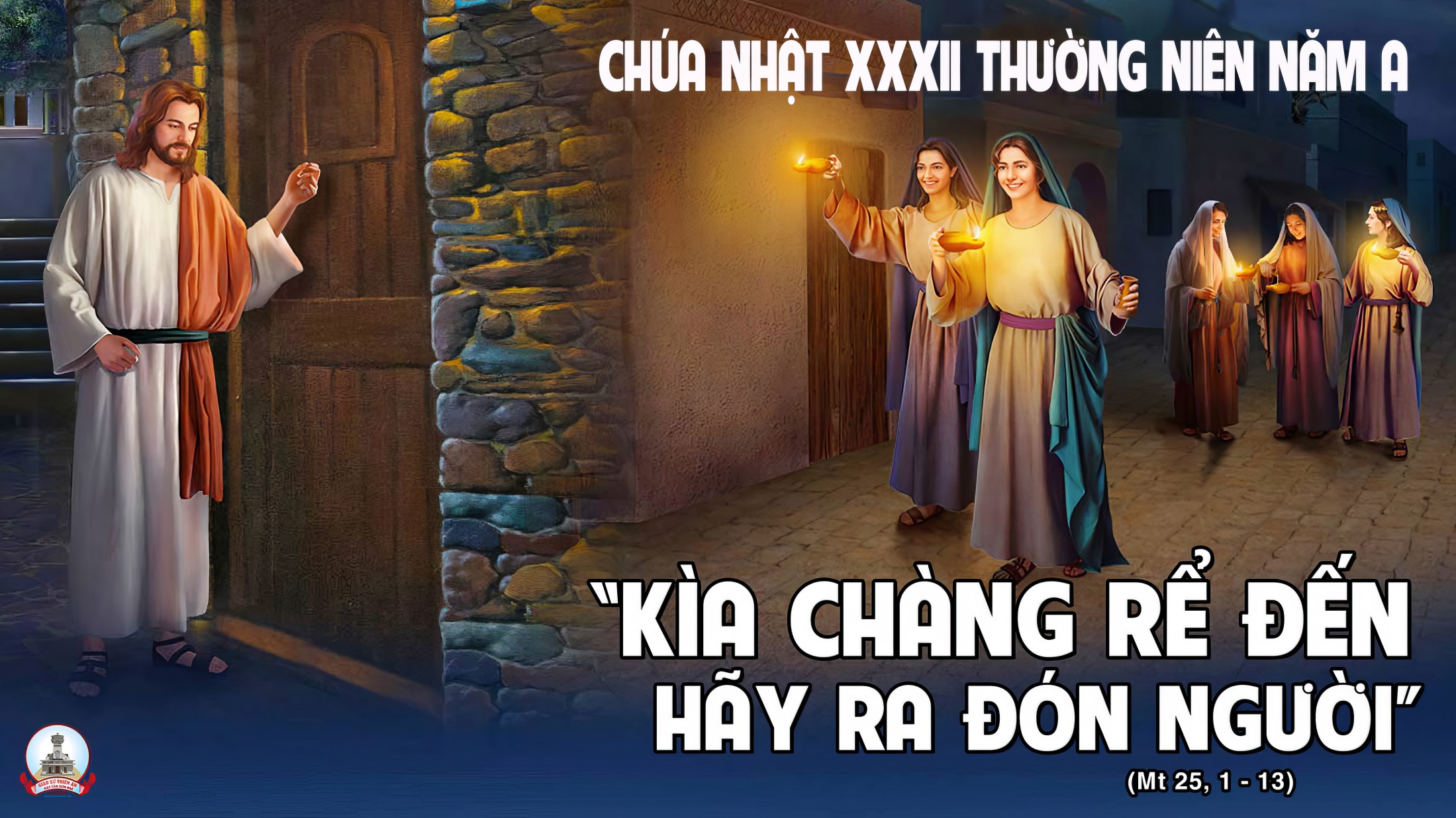 KINH VINH DANH
Ca Lên Đi 2
Chủ tế: Vinh danh Thiên Chúa trên các tầng trời. Và bình an dưới thế, bình an dưới thế cho người thiện tâm.
Chúng con ca ngợi Chúa. Chúng con chúc tụng Chúa. Chúng con thờ lạy Chúa. Chúng con tôn vinh Chúa. Chúng con cảm tạ Chúa vì vinh quang cao cả Chúa.
Lạy Chúa là Thiên Chúa, là Vua trên trời, là Chúa Cha toàn năng. Lạy Con Một Thiên Chúa, Chúa Giê-su Ki-tô.
Lạy Chúa là Thiên Chúa, là Chiên Thiên Chúa, là Con Đức Chúa Cha. Chúa xoá tội trần gian, xin thương, xin thương, xin thương xót chúng con.
Chúa xoá tội trần gian, Xin nhận lời chúng con cầu khẩn. Chúa ngự bên hữu Đức Chúa Cha, xin thương, xin thương, xin thương xót chúng con.
Vì lạy Chúa Giê-su Ki-tô, chỉ có Chúa là Đấng Thánh, chỉ có Chúa là Chúa, chỉ có Chúa là Đấng Tối Cao, cùng Đức Chúa Thánh Thần trong vinh quang Đức Chúa Cha. A-men. A-men.
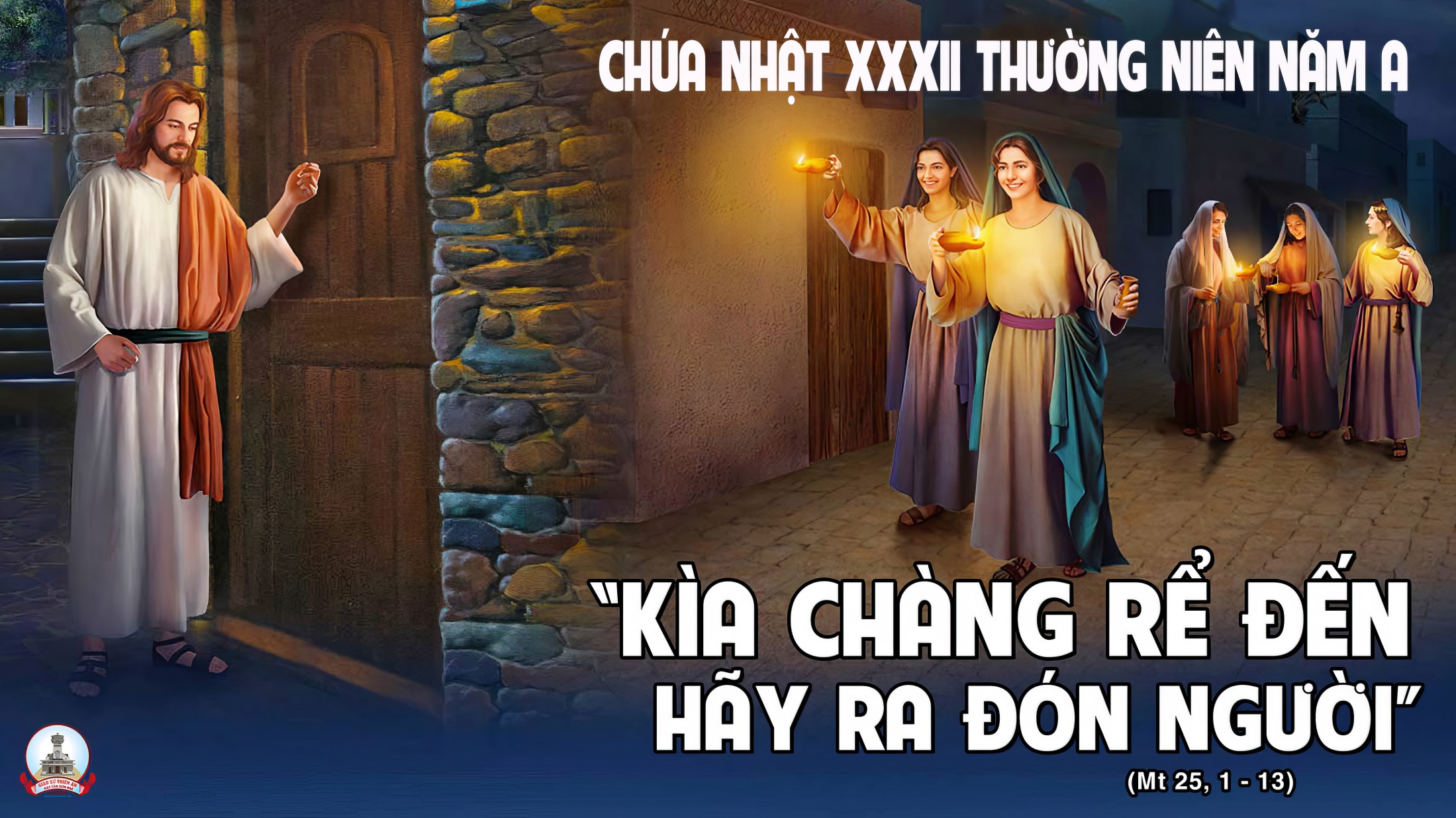 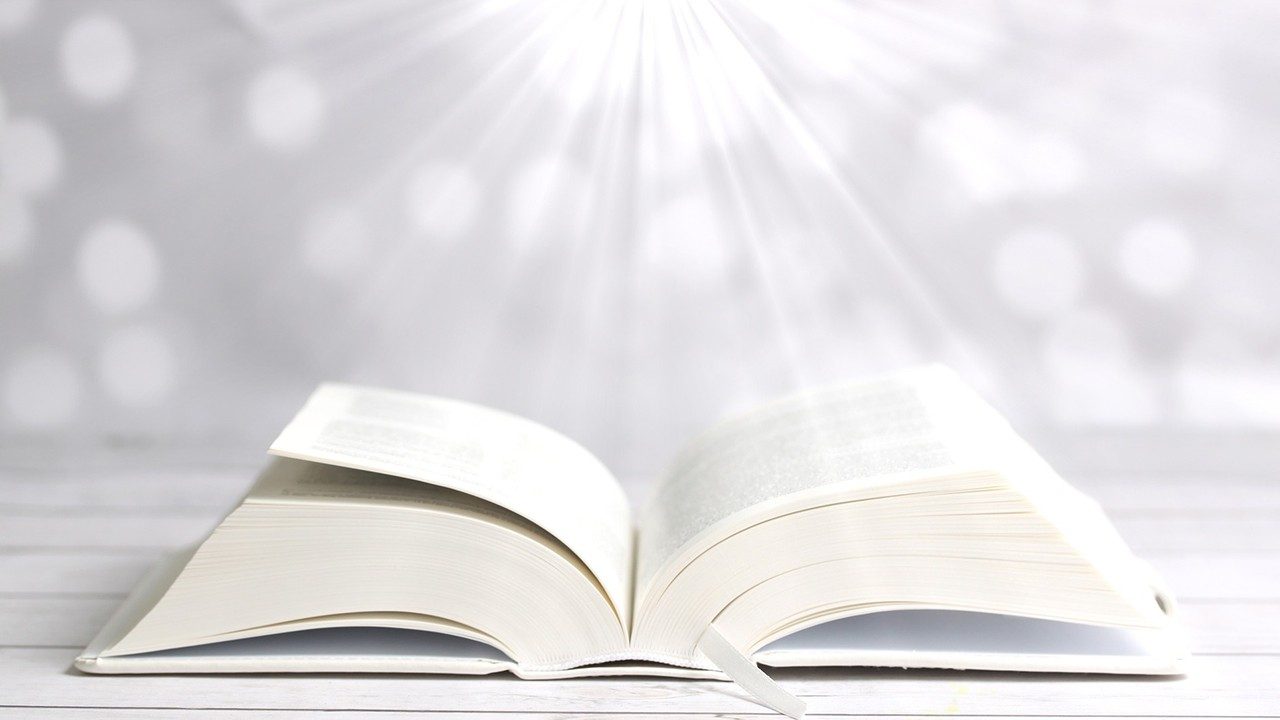 Bài đọc 1.
Bài trích sách Khôn ngoan.Ai tìm kiếm Đức Khôn Ngoan, thì Đức Khôn Ngoan cho gặp.
Thánh Vịnh 62Chúa Nhật XXXII Thường NiênNăm ALm. Kim Long04 Câu
Đk: Lạy Chúa, Thiên Chúa con tôn thờ, linh hồn con luôn khao khát Ngài.
Tk1: Thân lạy Chúa, Đấng con tôn thờ, này con nao nao trông tìm Chúa, linh hồn con khát khao, thân xác con hao mòn, như đất khô cằn hằng trông mong nước nguồn.
Đk: Lạy Chúa, Thiên Chúa con tôn thờ, linh hồn con luôn khao khát Ngài.
Tk2: Mong được tới ngắm tôn nhan Ngài, nhìn xem vinh quang uy lực Chúa. Ân tình của Chúa luôn cao quý hơn sinh mạng, con muốn vang lời mà ca khen suốt đời.
Đk: Lạy Chúa, Thiên Chúa con tôn thờ, linh hồn con luôn khao khát Ngài.
Tk3: Con nguyện ước chúc khen trọn đời, và xin giơ tay kêu cầu Chúa. Nay hồn con sướng vui như mới tham dự tiệc, câu hát trên miệng mừng vui hoan chúc Ngài.
Đk: Lạy Chúa, Thiên Chúa con tôn thờ, linh hồn con luôn khao khát Ngài.
Tk4: Mơ tưởng Chúa mỗi khi lên giường, và qua năm canh con thầm nhắc. Bởi Ngài đã đoái thương luôn cứu nguy hộ phù, nương bóng tay Ngài, miệng con vui hát mừng.
Đk: Lạy Chúa, Thiên Chúa con tôn thờ, linh hồn con luôn khao khát Ngài.
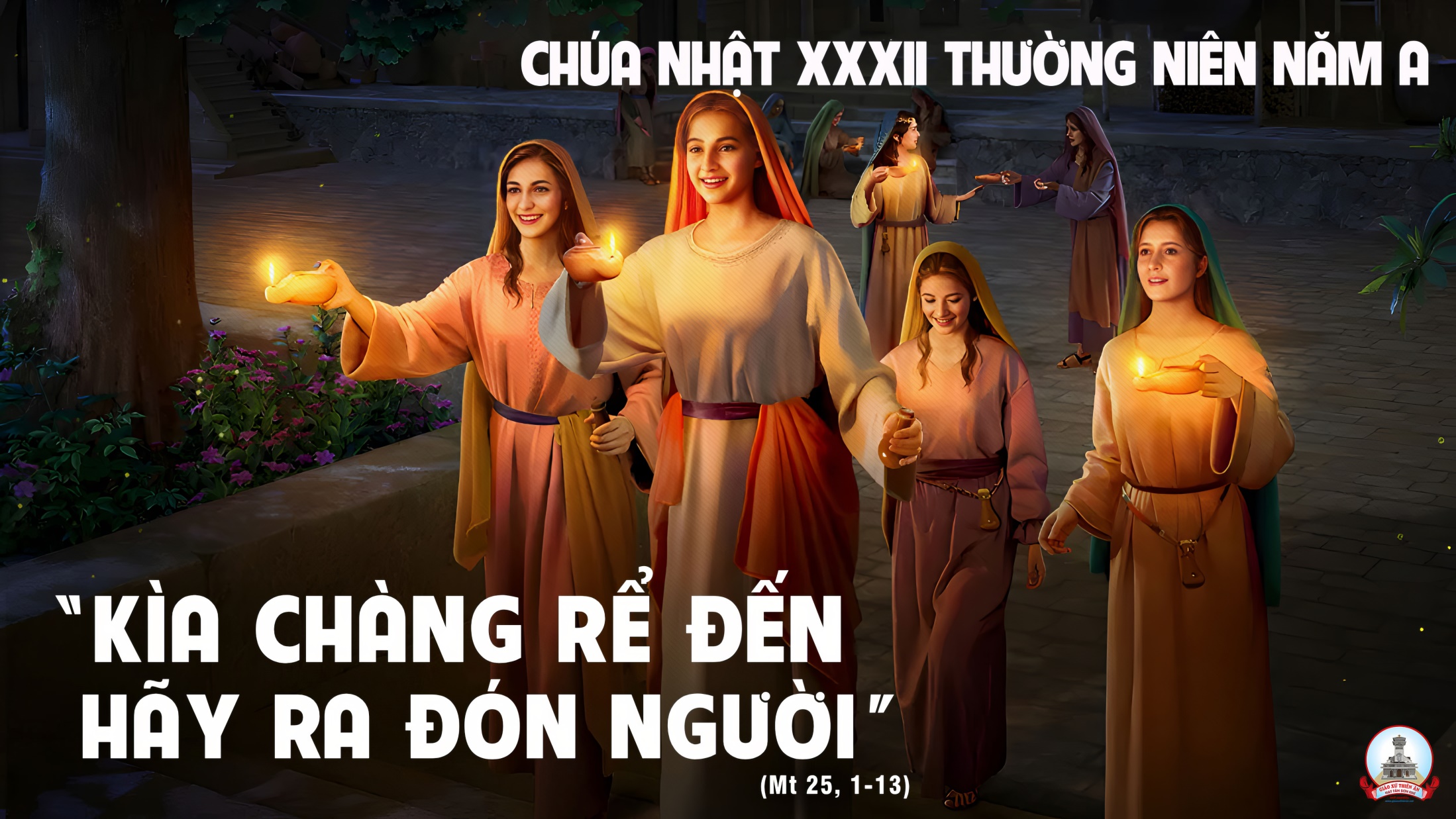 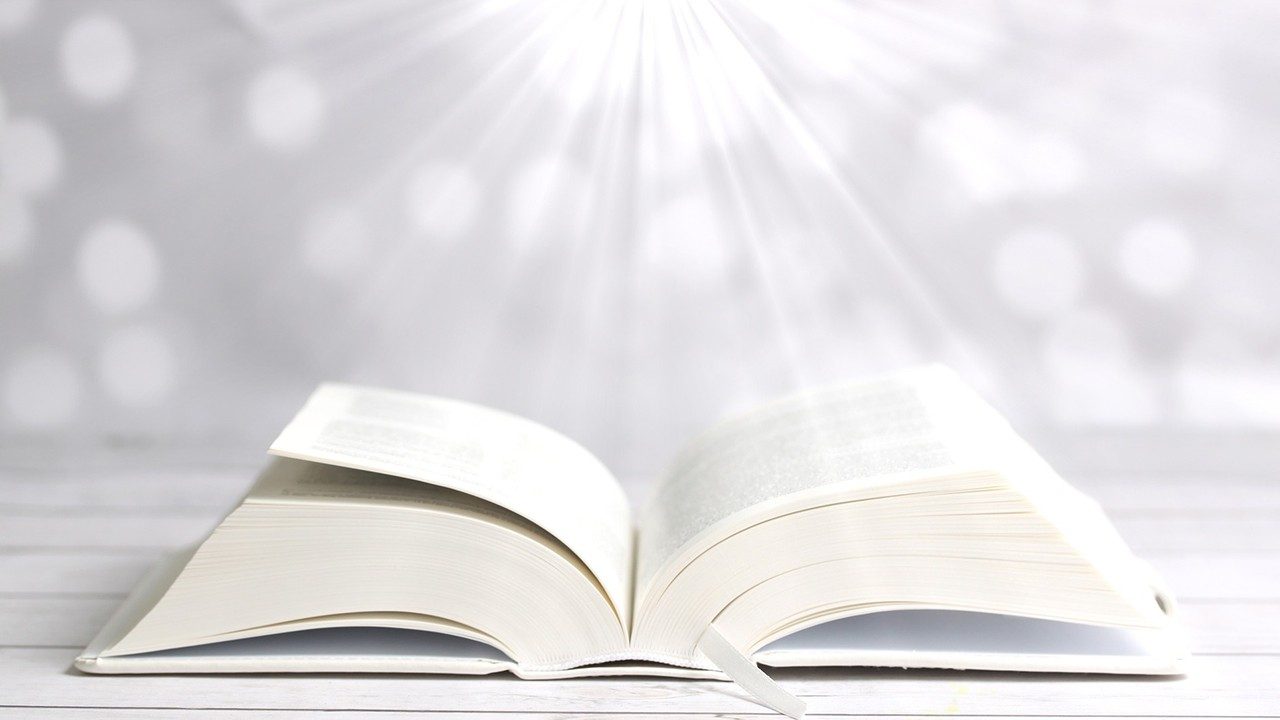 Bài đọc 2.
Bài trích thư thứ nhất của thánh Phaolo tông đồ Gửi tín hữu Thê-sa-lô-ni ca.
Những người đã an giấc trong Đức Giê-su, sẽ được Thiên Chúa đưa về cùng Đức Giê-su.
Alleluia-Alleluia: Anh em hãy tỉnh thức và hãy sẵn sàng, vì vào giờ anh em không ngờ, Con Người sẽ đến.  Alleluia.
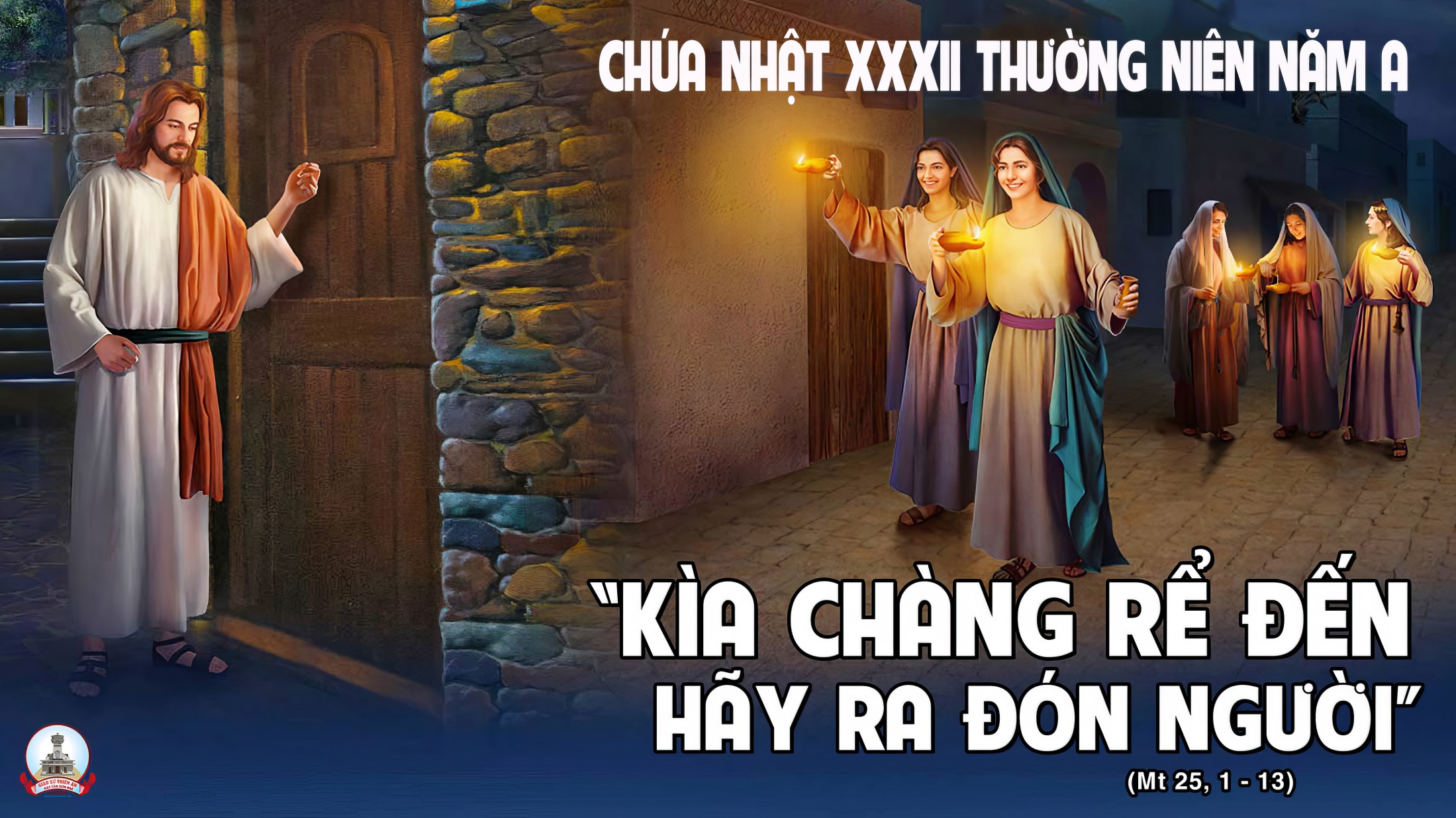 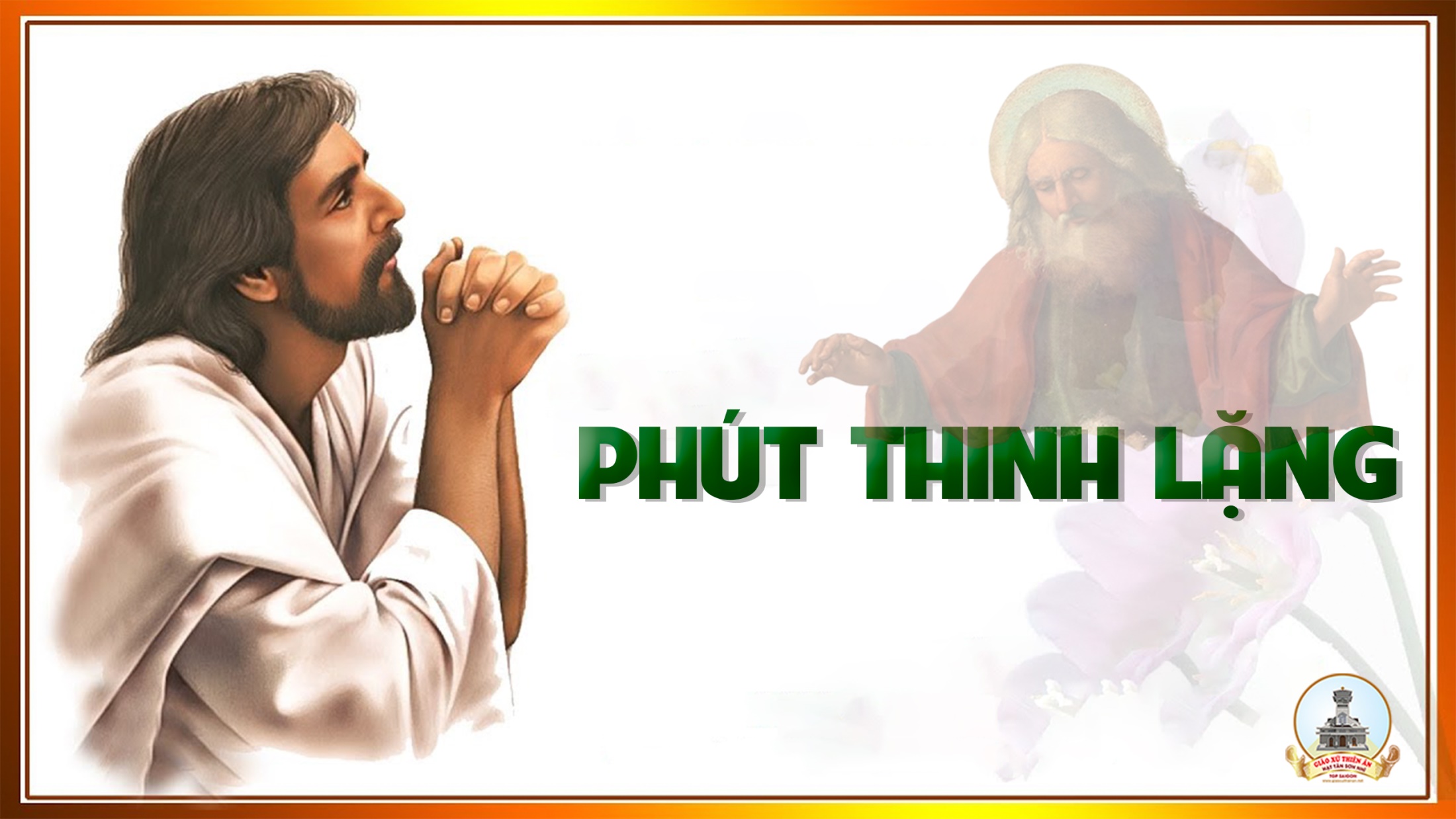 KINH TIN KÍNH
Tôi tin kính một Thiên Chúa là Cha toàn năng, Đấng tạo thành trời đất, muôn vật hữu hình và vô hình.
Tôi tin kính một Chúa Giêsu Kitô, Con Một Thiên Chúa, Sinh bởi Đức Chúa Cha từ trước muôn đời.
Người là Thiên Chúa bởi Thiên Chúa, Ánh Sáng bởi Ánh Sáng, Thiên Chúa thật bởi Thiên Chúa thật,
được sinh ra mà không phải được tạo thành, đồng bản thể với Đức Chúa Cha: nhờ Người mà muôn vật được tạo thành.
Vì loài người chúng ta và để cứu độ chúng ta, Người đã từ trời xuống thế.
Bởi phép Đức Chúa Thánh Thần, Người đã nhập thể trong lòng Trinh Nữ Maria, và đã làm người.
Người chịu đóng đinh vào thập giá vì chúng ta, thời quan Phongxiô Philatô; Người chịu khổ hình và mai táng, ngày thứ ba Người sống lại như lời Thánh Kinh.
Người lên trời, ngự bên hữu Đức Chúa Cha, và Người sẽ lại đến trong vinh quang để phán xét kẻ sống và kẻ chết, Nước Người sẽ không bao giờ cùng.
Tôi tin kính Đức Chúa Thánh Thần là Thiên Chúa và là Đấng ban sự sống, Người bởi Đức Chúa Cha và Đức Chúa Con mà ra,
Người được phụng thờ và tôn vinh cùng với Đức Chúa Cha và Đức Chúa Con: Người đã dùng các tiên tri mà phán dạy.
Tôi tin Hội Thánh duy nhất thánh thiện công giáo và tông truyền.
Tôi tuyên xưng có một Phép Rửa để tha tội. Tôi trông đợi kẻ chết sống lại và sự sống đời sau. Amen.
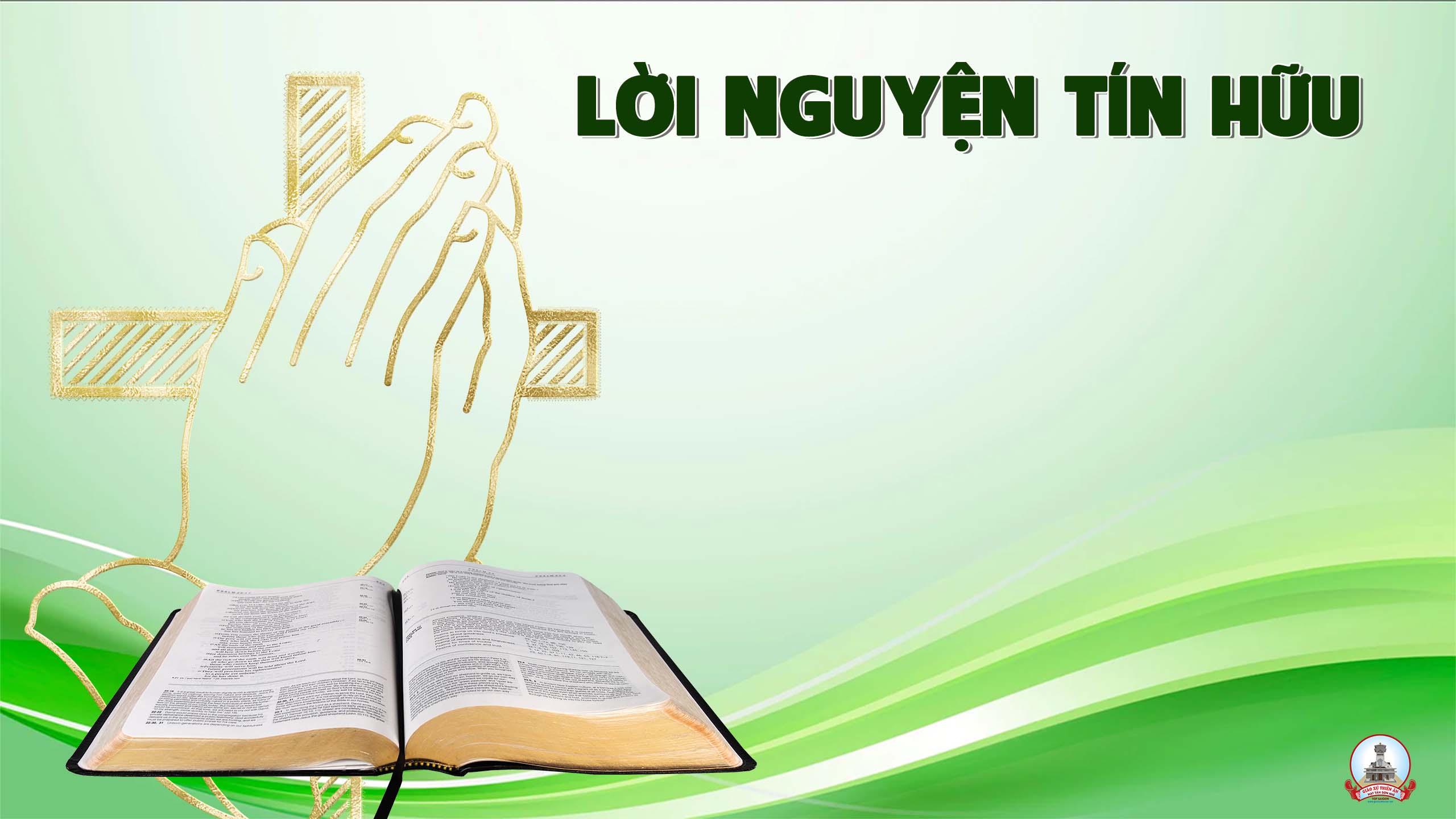 Chúa có thể đến vào lúc chúng ta hoàn toàn bất ngờ. Do đó tỉnh thức là việc mỗi kitô hữu cần phải làm thường xuyên cả cuộc đời mình. Tin tưởng vào ơn Chúa trợ giúp, chúng ta cùng dâng lời cầu xin.
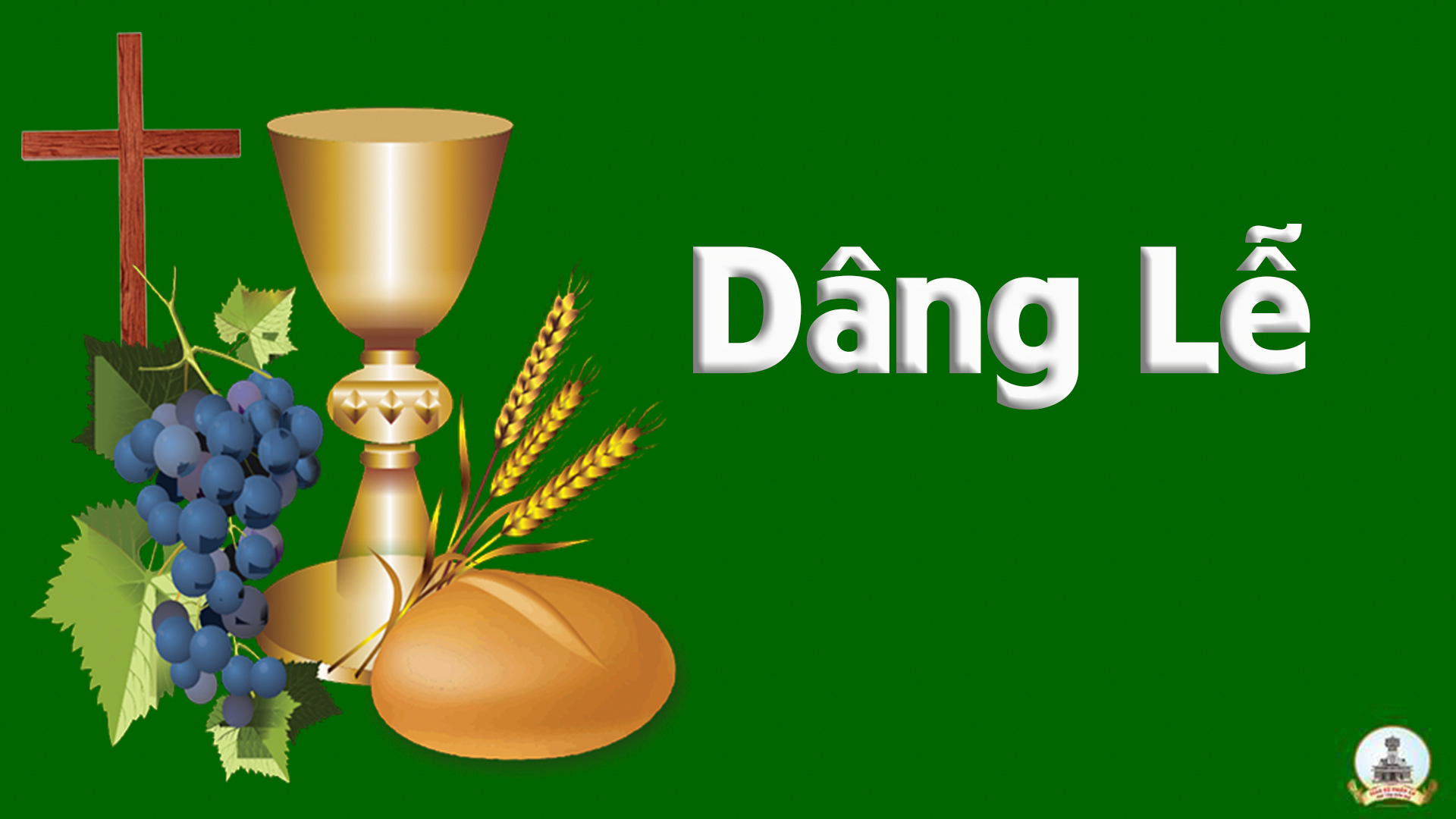 Lễ Dâng Đời Con
Lm Nguyễn Hùng Cường
Pk1:  Đôi tay con dâng lên đây là bánh thơm với rượu nho lành. Do bao nhiêu lao công con người sớm hôm cùng nhau vun xới.
** Xin ơn trên khoan nhân đoái nhận lễ dâng con kính dâng Ngài. Xin ban muôn ơn thiêng bánh rượu trở nên của nuôi trần gian.
ĐK: Chúa nguyện đoái thương lễ dâng cuộc đời. Chúa nguyện đoái thương lễ dâng đời con.
Pk2:  Qua bao nhiêu gian nan vất vả sớm hôm đắng cay trong đời. Nhưng con luôn trung kiên một lòng sắt son nguyện yêu mến Chúa.
** Mai tương lai ra sao con nào biết đâu hiến trót cho Ngài. Yêu thương con vô biên Chúa hằng chở che đỡ nâng đời con.
ĐK: Chúa nguyện đoái thương lễ dâng cuộc đời. Chúa nguyện đoái thương lễ dâng đời con.
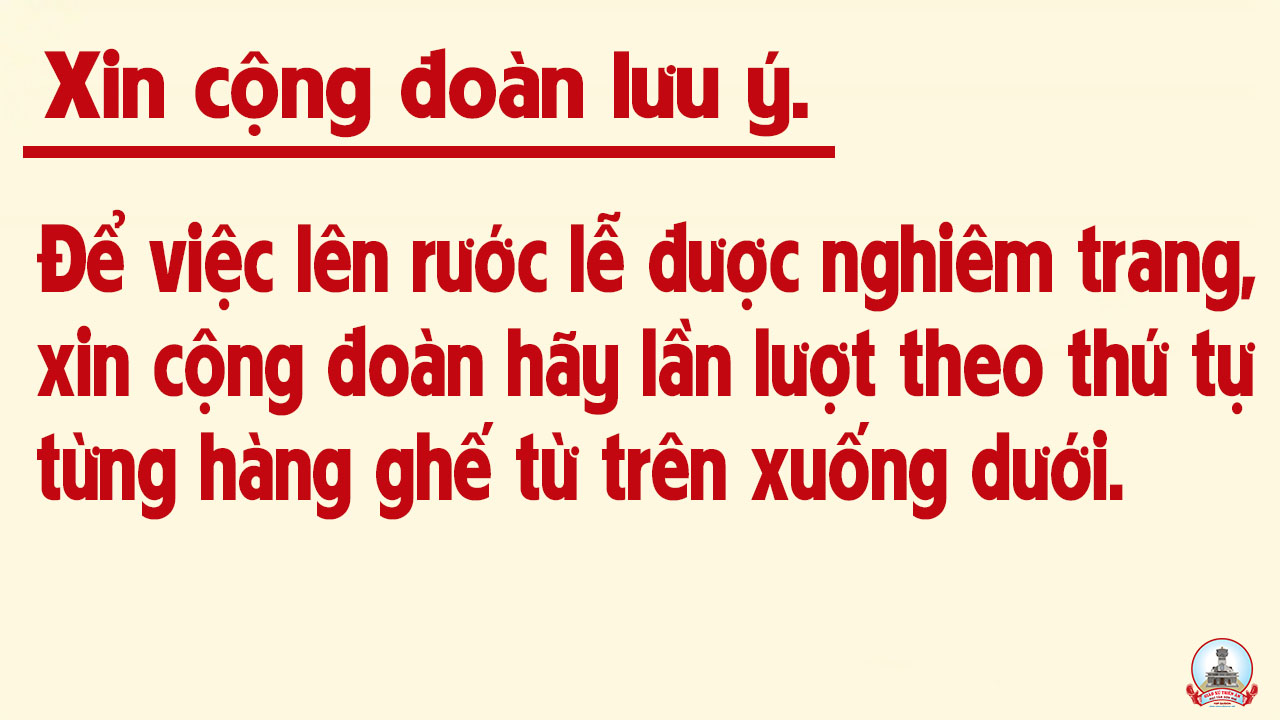 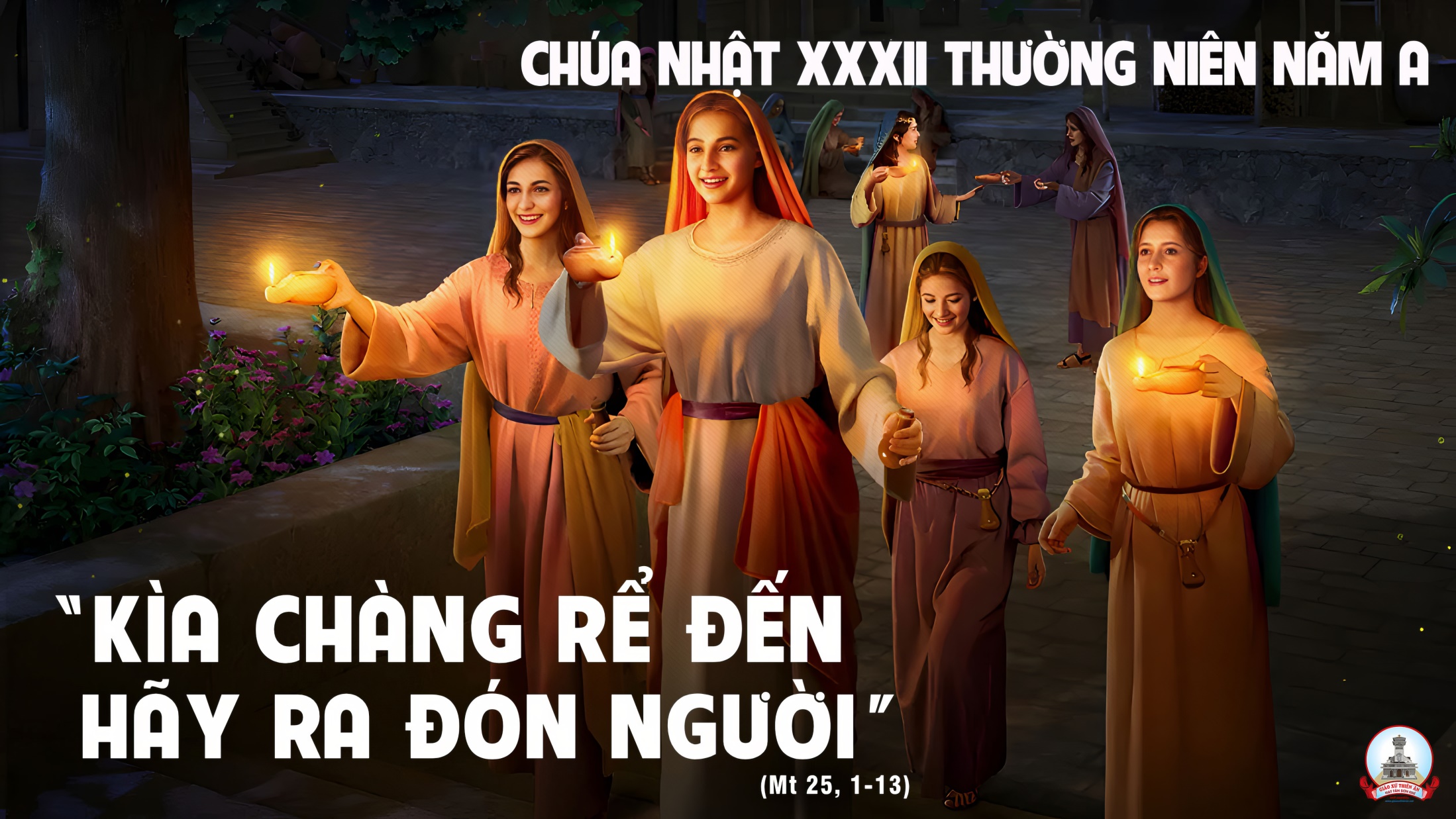 Ca Nguyện Hiệp LễVề Bên ChúaPhùng Minh Mẫn
Pk1: Như nai rừng đang khát mong về suối trong, ngọt ngào, con mơ về quê dấu yêu, dường bao. Chốn an bình thư thái, có muôn phúc lộc tươi mới, tựa vào lòng Chúa con, nghỉ ngơi.
** Nơi lưu đày sầu đắng bao ngày vắng xa, nụ cười. Thân nô lệ tìm thấy đâu, niềm vui, ngước trông về trời cao, tiếng con xin Ngài nghe thấu, dìu đưa con thoát xa, khổ đau.
ĐK: Về bên Chúa, một ngày con sướng vui nhiều hơn, vạn ngày trần thế. Chính Ngài là cùng đích con đi về. Về bên Chúa, niềm vui tràn ứ, ngàn thu, không hề phai úa có Chúa vui thỏa niềm, ước mơ.
Pk2:  Mang thân phận tội lỗi trên đường thế gian, mịt mờ, con bao lần gục ngã trong, bùn nhơ. Chốn u sầu héo úa, mắt con đẫm lệ chan chứa, vạn lần đau xót cho tội xưa.
** Ôi nhân hậu lòng Chúa như đại dương luôn, dạt dào. Qua muôn đời hằng chứa chan, nhường bao. Khấn xin Ngài thương xót, thấm khô bao giọt nước mắt, dìu đưa con tới quê trời cao.
ĐK: Về bên Chúa, một ngày con sướng vui nhiều hơn, vạn ngày trần thế. Chính Ngài là cùng đích con đi về. Về bên Chúa, niềm vui tràn ứ, ngàn thu, không hề phai úa có Chúa vui thỏa niềm, ước mơ.
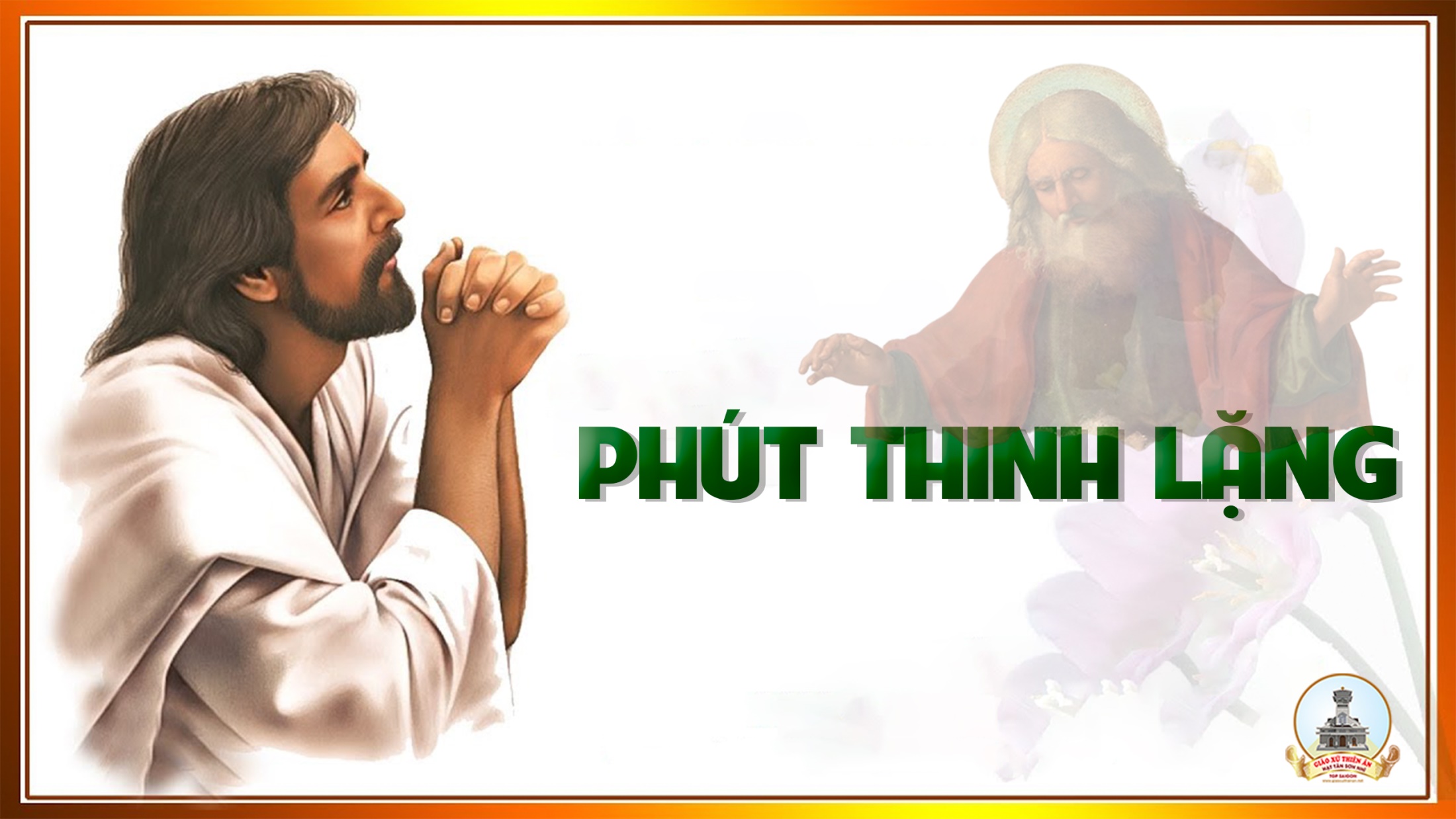 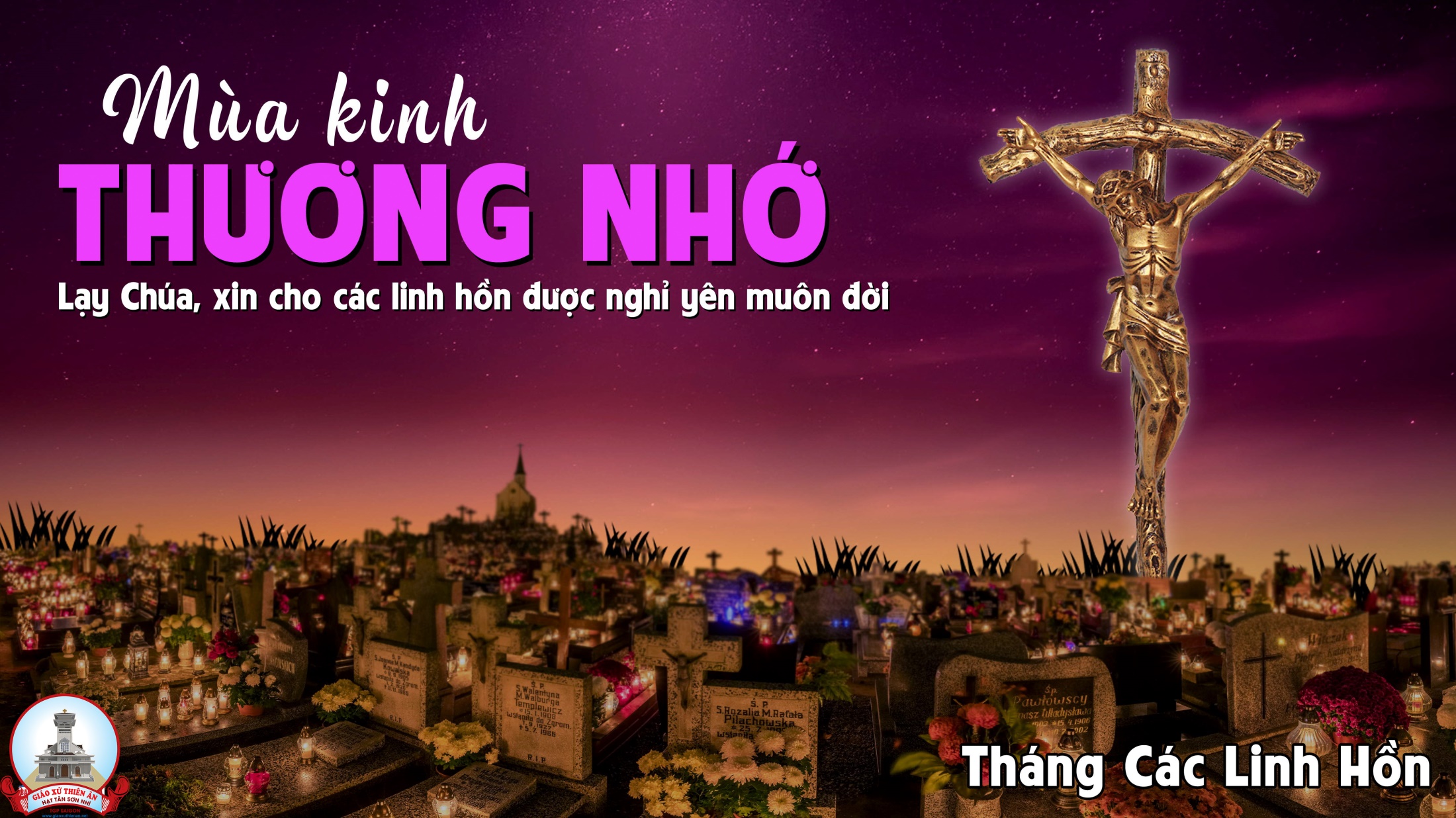 Ca Kết LễXin Mẹ Nghe ThấuLm Phương Anh
Pk1:  Tiếng bao linh hồn, đang rên xiết dâng ứ trào.  Tiếng con nghẹn ngào, hồn dâng lên trái tim tinh tuyền. Mẹ, Mẹ ơi. Mẹ, Mẹ ơi.  Còn bao đứa con ngày đêm ước mong lời con khấn xin vang tới ngai Mẹ.
ĐK: Xin Mẹ nghe thấu tiếng con cầu, mưa dòng nước mát xuống nơi vực sâu. Xin Mẹ cưu mang các linh hồn, sinh vào yêu thương phúc vinh Thiên đường.
Pk2:  Tiếng bao linh hồn, đang kêu khóc Mẹ ơi Mẹ. Tiếng con kêu cầu hồn dâng lên trái tim tinh tuyền. Mẹ, Mẹ ơi. Mẹ, Mẹ ơi. Ngàn muôn đớn đau vực sâu tối tăm lời con khấn xin cho các linh hồn.
ĐK: Xin Mẹ nghe thấu tiếng con cầu, mưa dòng nước mát xuống nơi vực sâu. Xin Mẹ cưu mang các linh hồn, sinh vào yêu thương phúc vinh Thiên đường.
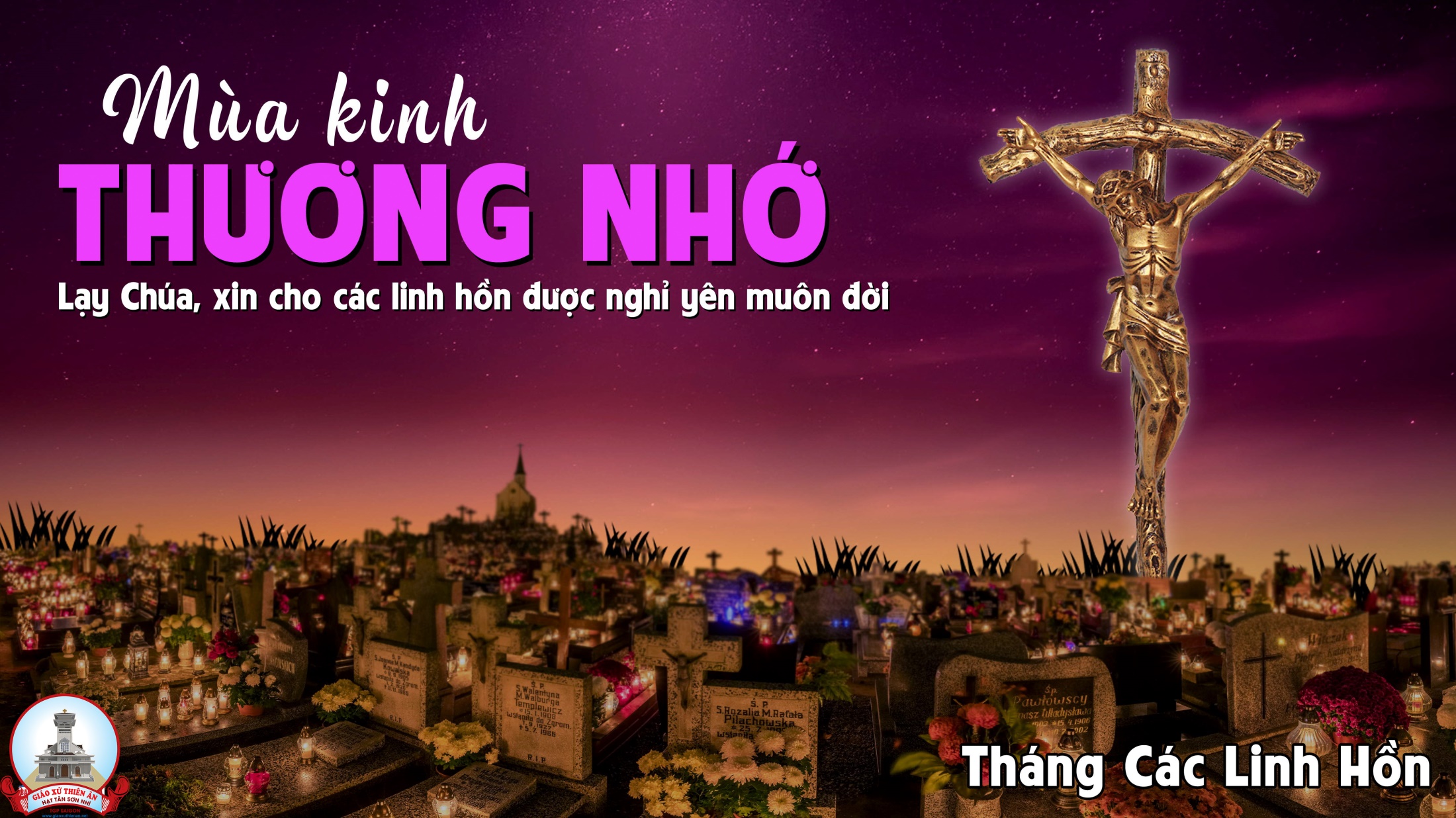